6. EYE Color
Team Croatia
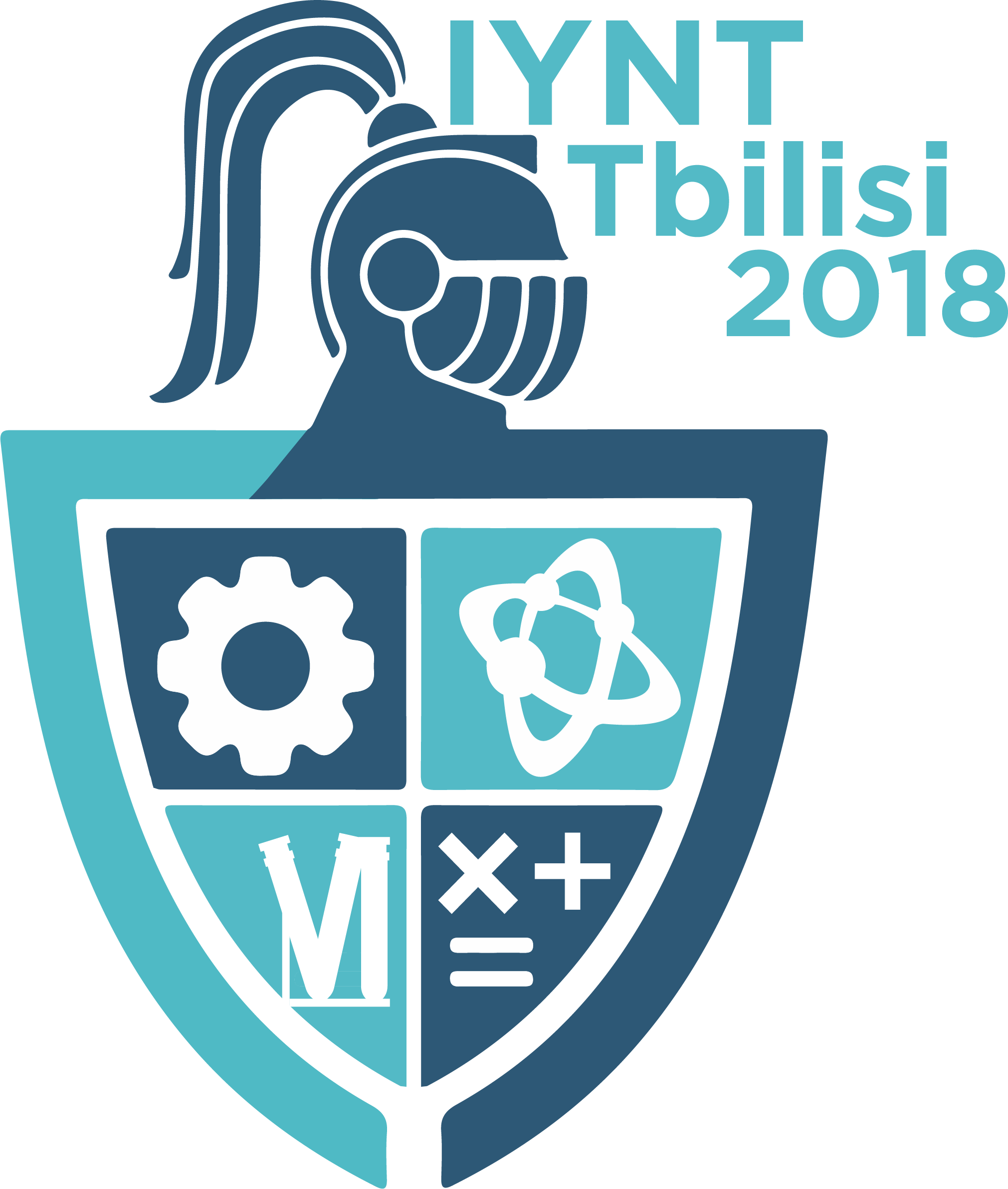 Reporter: Ana Ćenan
6. EYE COLOR
In certain human populations, genetics allows predicting inheritance of eye color among family members. In other populations of the present day World, nearly everyone has the same eye color. What information is it possible to determine about the eye colors in both distant and close ancestors, descendants, and relatives of one living person?
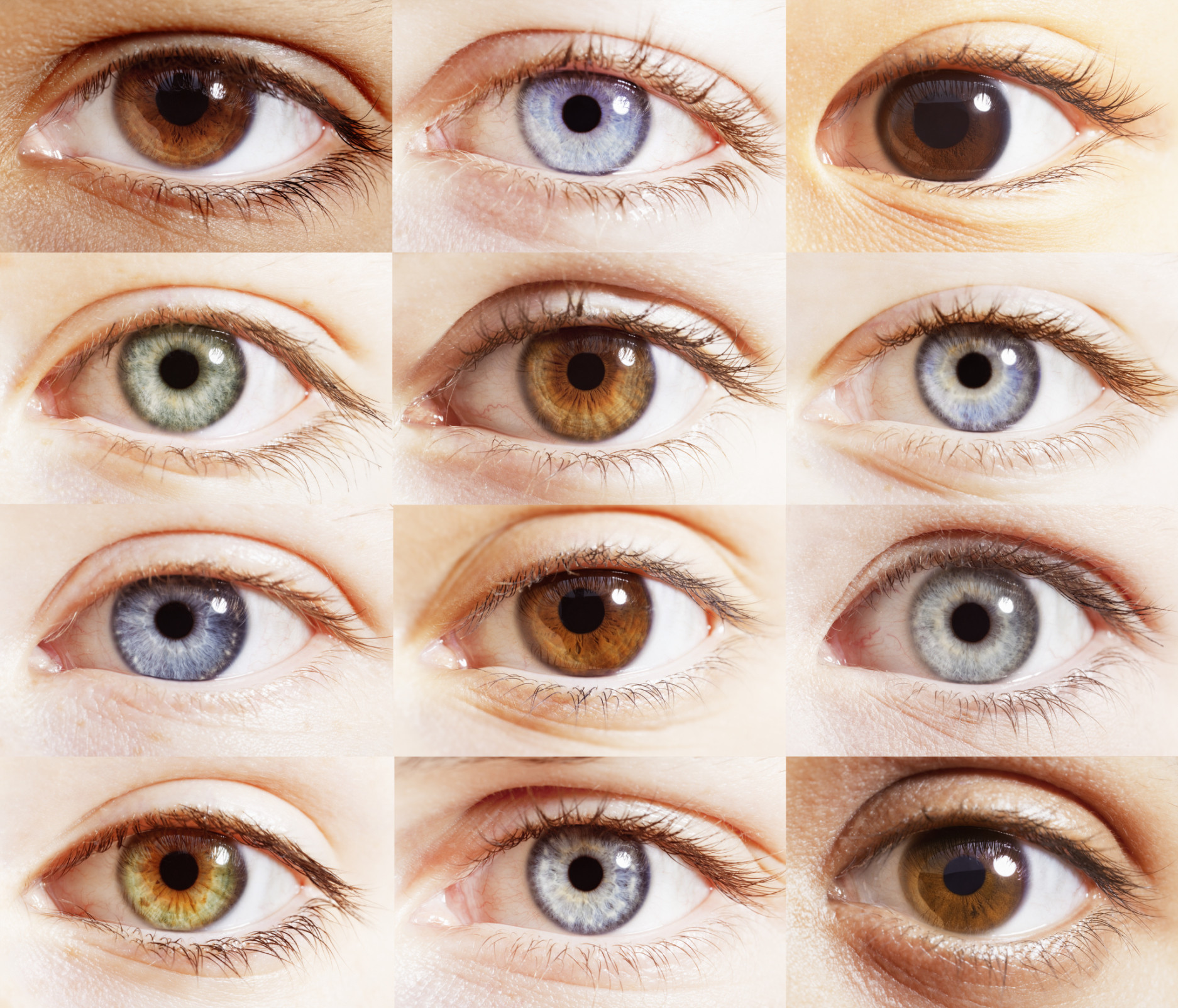 2
Outline
3
Mendel´s laws
Law of segregation
One allele we get from our mother and one from our father
Homozygous – identical pair of alleles
Heterozygous – two different alleles
Two types of alleles:
     -  dominant
      - recessive
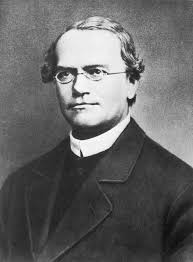 4
Eye color
Heritable characteristic determined by production of melanin in the iris

Blue eye color – recessive characteristic

Brown eye color – dominant characteristic
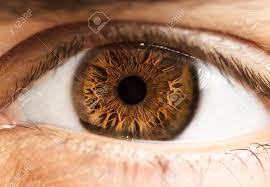 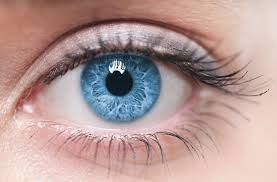 5
Genotype vs phenotype
AA          Aa         aa               Genotype
brown               blue        Phenotype
6
hypoteses
Eye color is not determined by one gene only 

Inheritance of eye color does not depend on the gender of a person
7
Methods and measurements
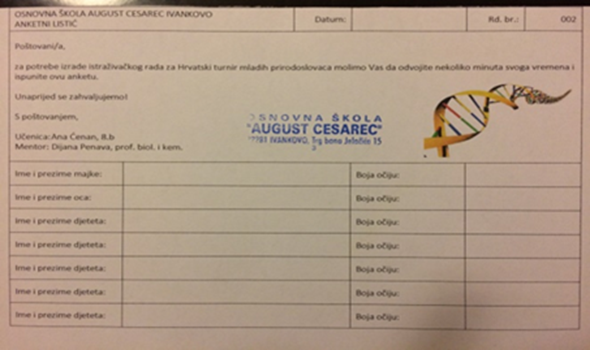 Questionnaire

5th to 8th grade students

One questionnare – one family

Categorized to three groups by parent´s eye color
questionnaire
8
Questionnare groups
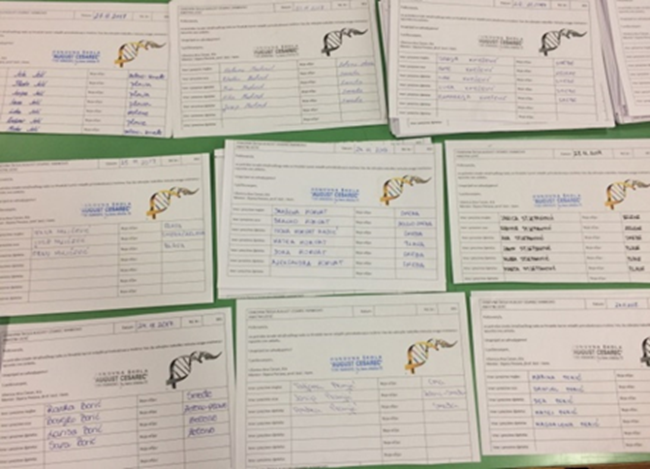 blue-blue

blue-brown

brown-brown
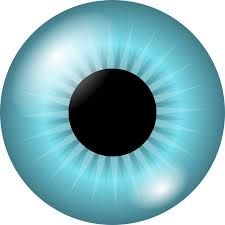 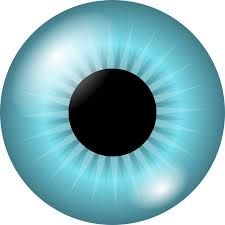 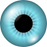 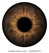 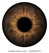 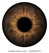 questionnare sorted by categories
9
REsults
10
Results
percentage of children in                                                                  different parental groups
11
BROWN-BROWN
AA  x  AA
Aa  x  Aa
a
A
A
A
a
A
A
A
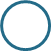 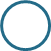 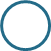 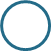 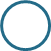 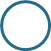 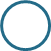 AA
aa
Aa
Aa
AA
AA
AA
AA
AA  x  Aa
a
A
A
A
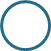 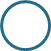 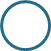 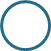 small possibility
AA
Aa
AA
Aa
12
Results: brown-brown
blue
13
BLUE-BROWN
aa  x  Aa
aa  x  AA
a
a
A
a
a
a
A
A
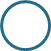 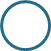 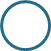 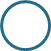 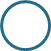 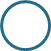 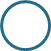 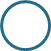 aa
Aa
Aa
Aa
Aa
Aa
Aa
aa
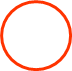 14
Results: blue-brown group
15
BLUE-BLUE
aa  x  aa
a
a
a
a
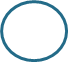 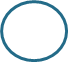 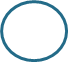 aa
aa
aa
aa
16
Results: blue-blue group
17
Is there any difference between gender?
Expected value
Observed value
Degrees of freedom: 1
there is no difference between males and females
18
Conclusion
Eye color does not depend on one gene 
The inheritance of eye color does not depend on gender

For future research: determination of the genotype
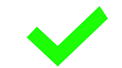 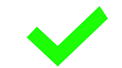 19
Literature
http://www.genetika.biol.pmf.unizg.hr/pogl2.html (1. 12. 2017.) 
http://www.genetika.biol.pmf.unizg.hr/pogl3.html (5. 12. 2017.)
Cochran, William G. (1952). "The Chi-square Test of Goodness of Fit". The Annals of Mathematical Statistics. 23: 315–345. doi:10.1214/aoms/1177729380. JSTOR 2236678
20
Thank you!
Team Croatia
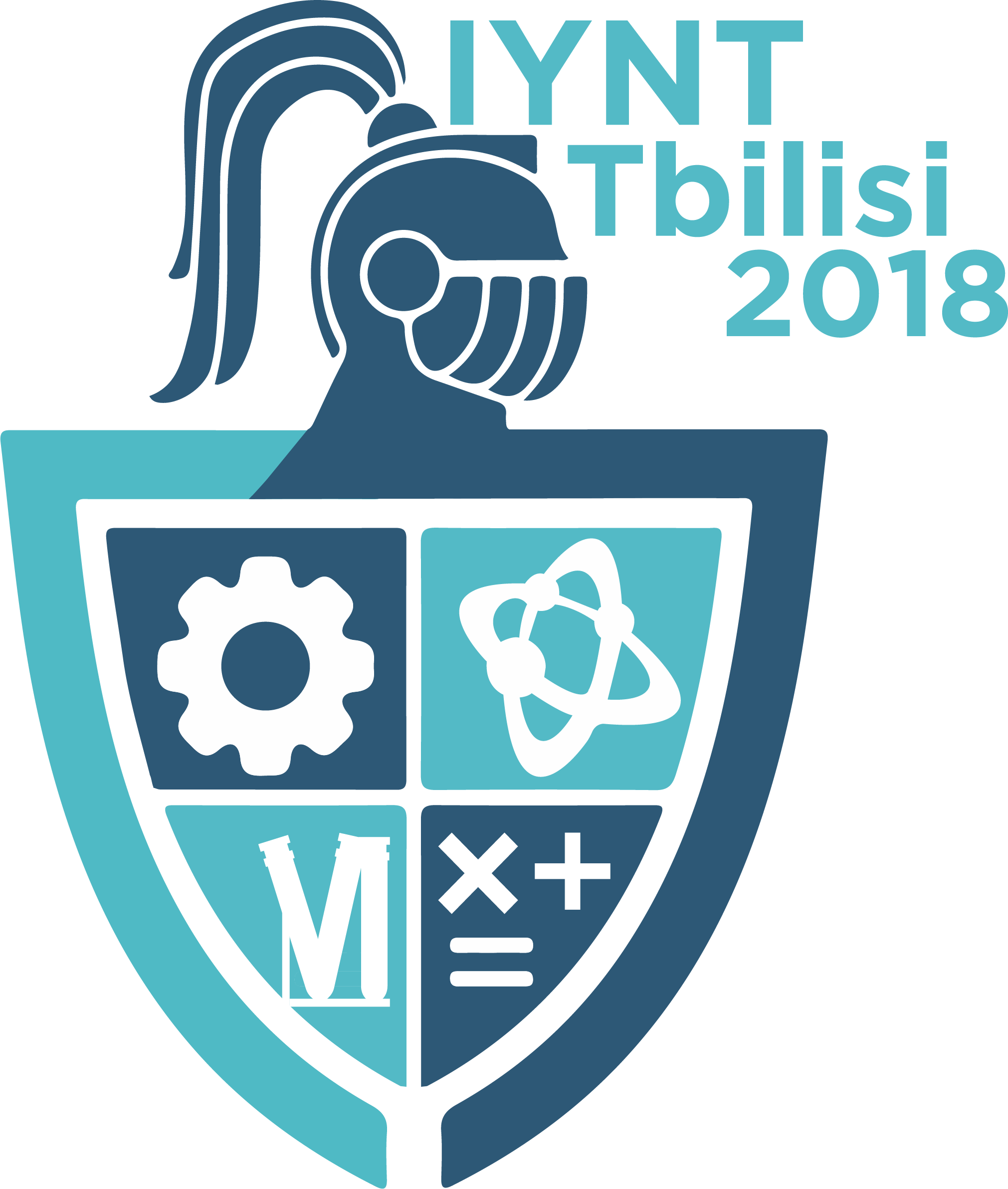 Reporter: Ana Ćenan
ALLELES
Genetic sequence 

An alternative form of a gene

Located on a lokus of a  chromosome
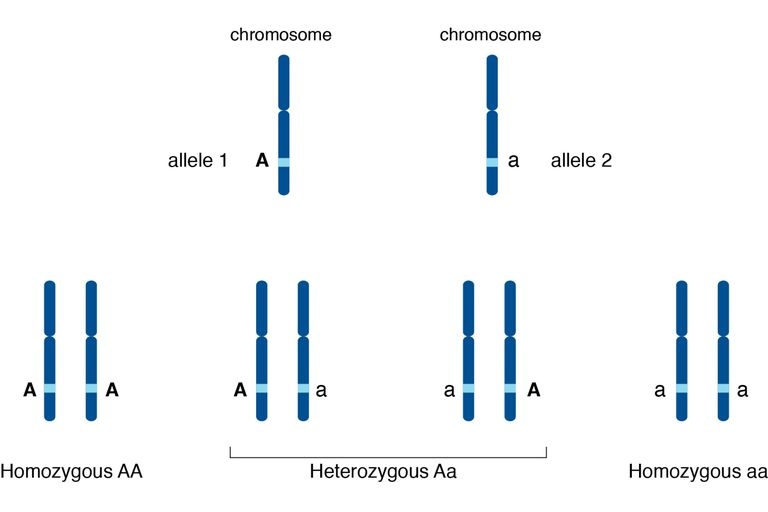 22
GREGOR MENDEL
Known as the "father of modern genetics„
Experimented with pea plants
Studying seven traits of pea plants
His paper was criticized at the time
It was later rediscovered
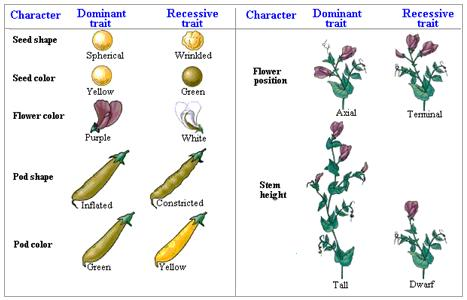 23
Melanin
Natural pigment 
Found in nails, skin, iris and hair
Produced in melanocytes – the specialised group of cells
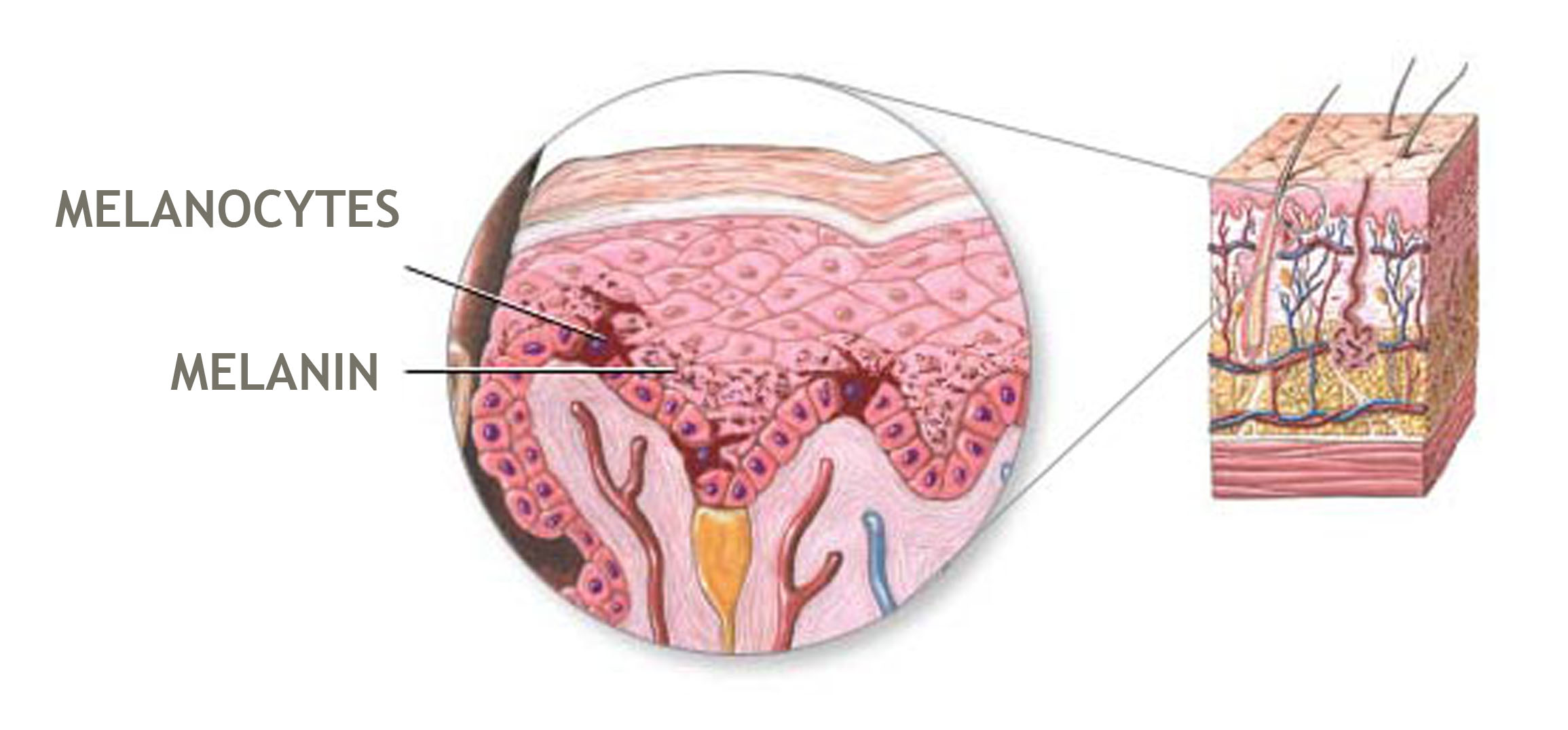 24
χ² test
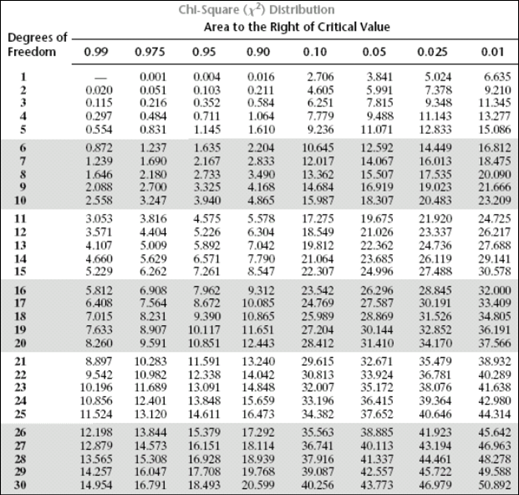 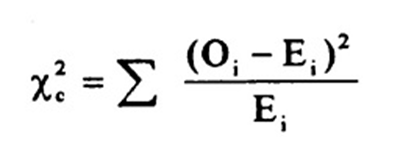 25